S3 Transport in Plants
Celery xylem
Learning intentions
Develop microscope skills
Remove xylem from celery and prepare a microscope slide
Identify the lignin rings that strengthen xylem vessels
List the substances transported in the xylem
Celery Xylem
Xylem is the stringy bits in celery and the stems of other plants
Celery has been placed in a pink liquid called eosin
This stains the xylem so it is easily seen
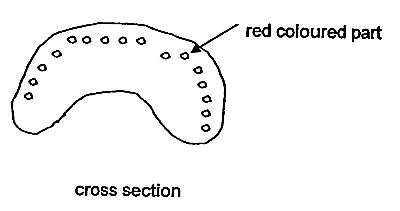 Celery Xylem
Cut out the xylem
Lacerate (cut) lengthwise and squash between two microscope slides.
View underneath the microscope.
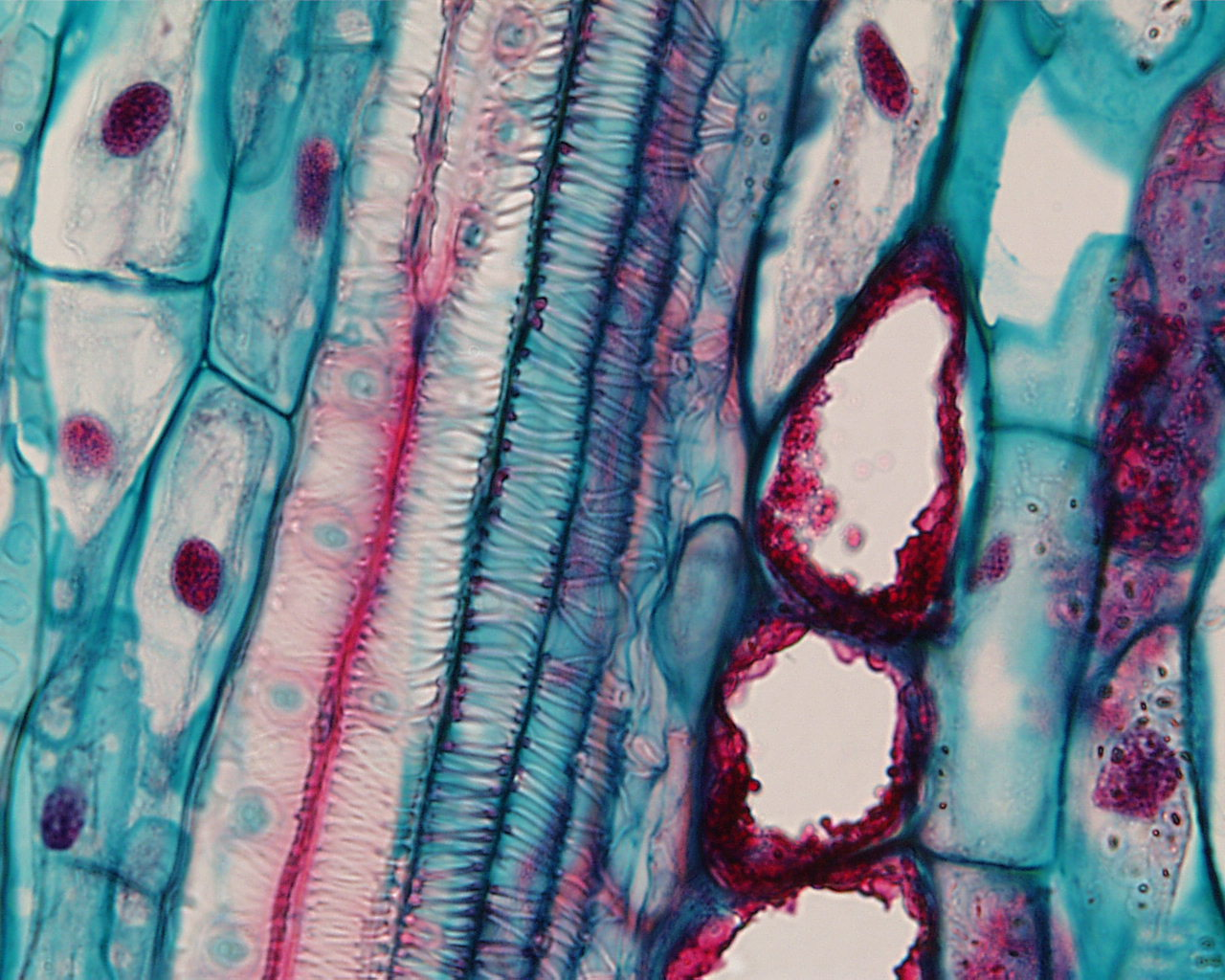 Draw and complete
Xylem transports _____ and ____ from the roots.
The xylem cells form continuous xylem ______.
The walls of the xylem are strengthened by a substance called _________
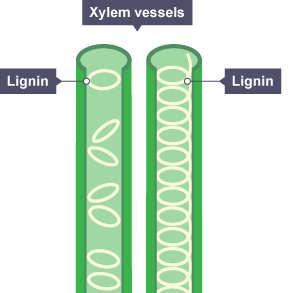 Quickfire Questions!
Name the pigment used to stain the xylem
Name two substances transported in the xylem
Define “lacerate”